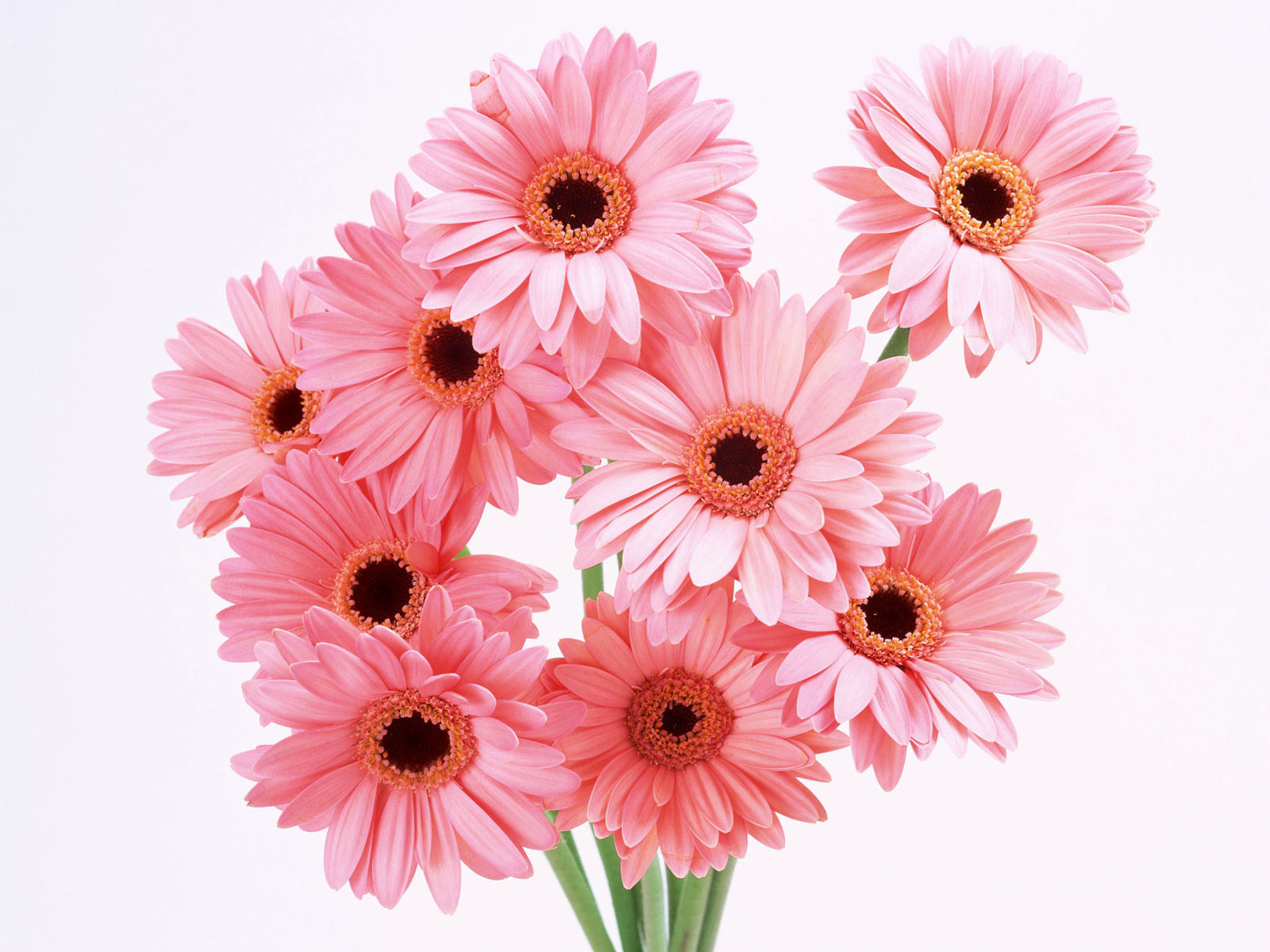 স্বাগতম
শিক্ষক পরিচিতি
জি.এম.মিজানুর রহমান 
      সহকারী শিক্ষক (ব্যবসায় শিক্ষা) 
বুরুঙ্গা ইকবাল আহমদ হাই স্কুল এন্ড কলেজ 
       ওসমানীনগর, সিলেট
ই-মেইলঃ  gm.mizanoor24@gmail.com
পাঠ পরিচিতি
শ্রেণিঃনবম
বিষয়ঃব্যবসায় উদ্যোগ
অধ্যায়ঃনবম
শিক্ষার্থীর সংখ্যাঃ ৪০
সময়ঃ ৫০ মিনিট
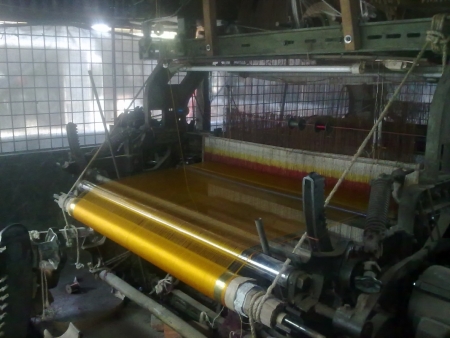 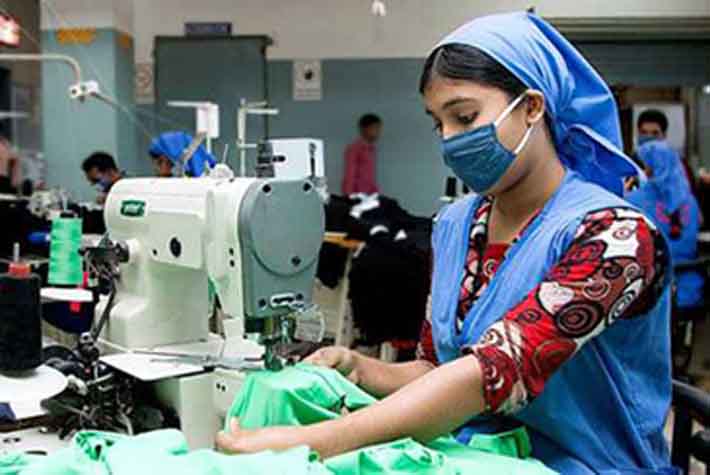 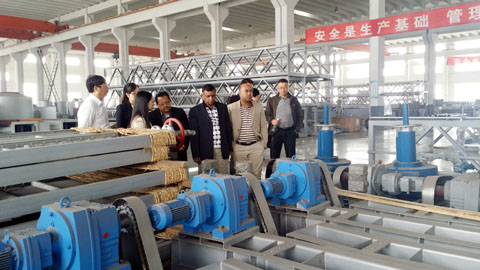 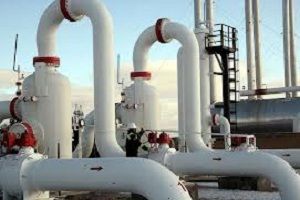 আজকের পাঠ
বাংলাদেশের শিল্প
শিখনফল
১। বাংলাদেশের শিল্পের শ্রেণিবিভাগ করতে পারবে।

২।কুটির শিল্প, ক্ষুদ্র শিল্প, মাঝারি শিল্প ও বৃহৎ শিল্পের ধারণা ও বৈশিষ্ট্য বর্ণনা করতে পারবে।

৩। কুটির শিল্প, ক্ষুদ্র শিল্প, মাঝারি শিল্প ও বৃহৎ শিল্পের গুরুত্ব বিশ্লেষণ করতে পারবে।
বাংলাদেশের শিল্প
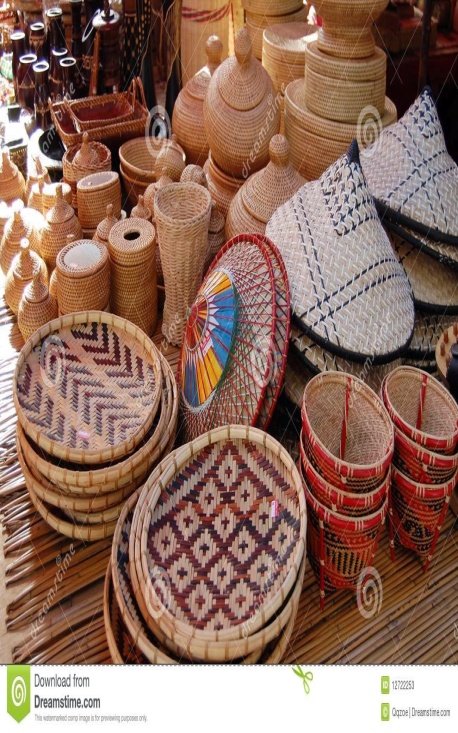 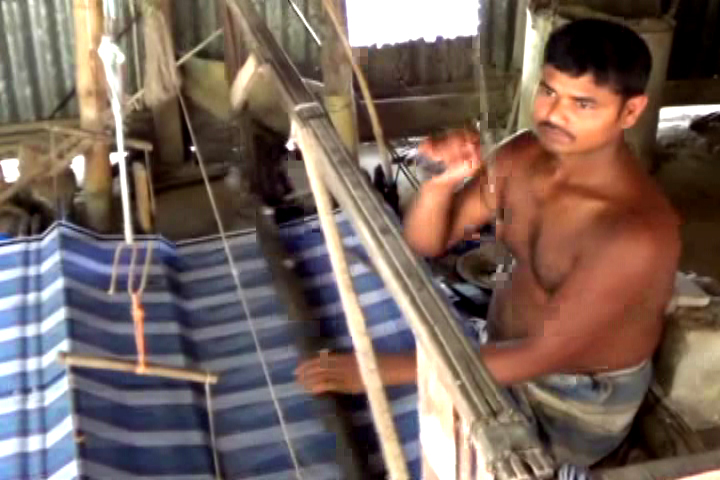 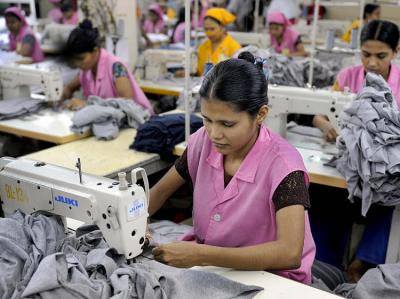 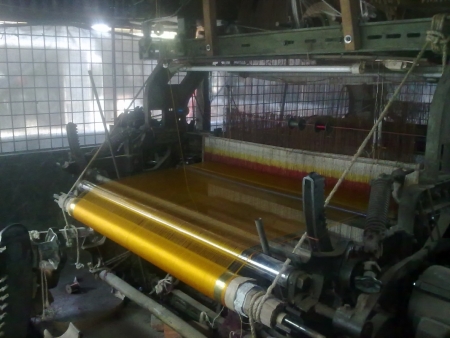 মাঝারি শিল্প
কুটির শিল্প
ক্ষুদ্র শিল্প
বৃহৎ শিল্প
একক কাজ
নিচের চিত্র দেখে কোনটি কোন শিল্পের অর্ন্তগত লিখ?
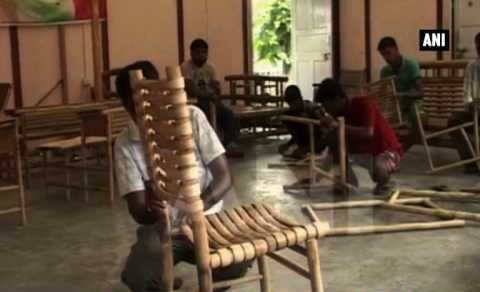 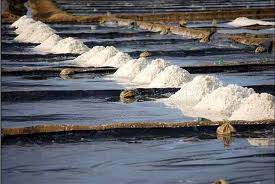 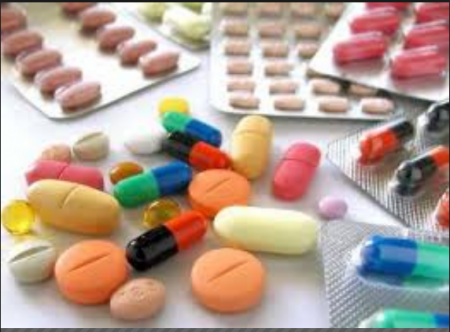 ঔষধ তৈরি
বেতের সামগ্রী তৈরি
লবণ উৎপাদন
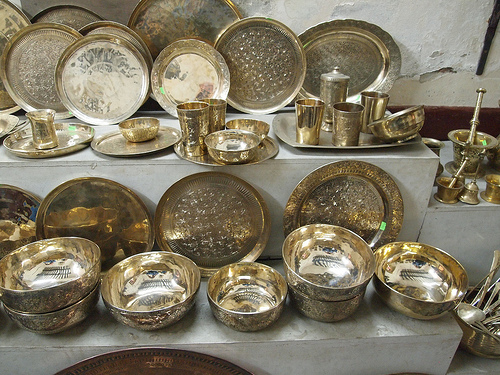 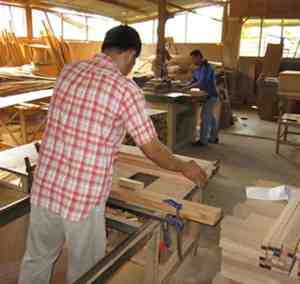 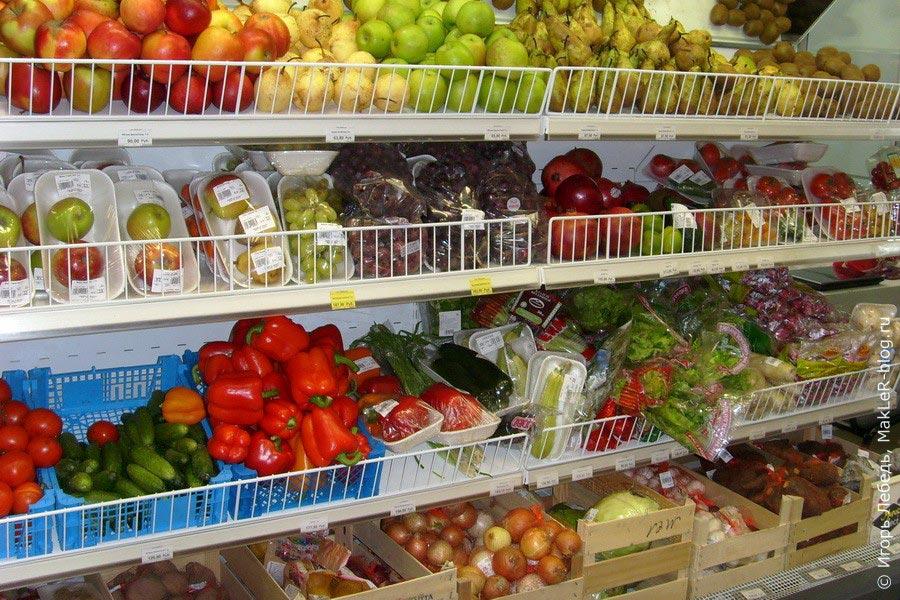 আসবাবপত্র তৈরি
খাদ্যজাত শিল্প
কাঁসার দ্রব্যাদি প্রস্তুত
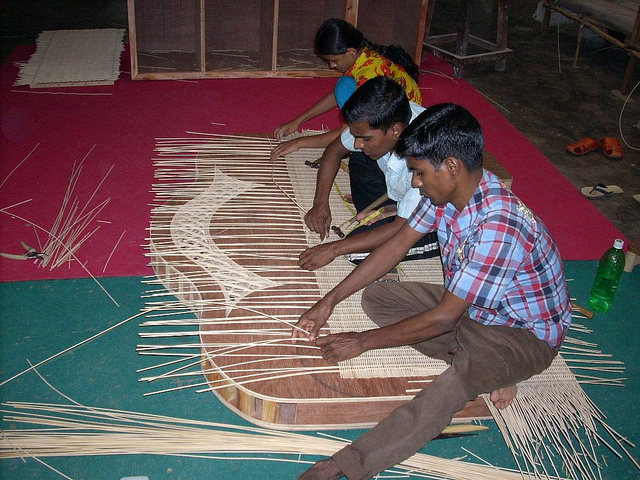 কুটির শিল্পের বৈশিষ্ট্যঃ
১। ছোট জায়গা ও স্বল্প মূলধন।
২। ব্যক্তিগত নৈপুণ্য ও সৃজনশীলতা।
৩। কারিগরি জ্ঞান।
৪। পারিবারিক সদস্যদের সহায়তা।
৫। সর্বোচ্চ জনবল ১০ জন ।
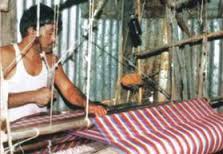 ক্ষুদ্র শিল্পের বৈশিষ্ট্যঃ
১। মূলধন ৫ লক্ষ টাকা থেকে ১ কোটি টাকা।
২। শ্রমিক সংখ্যা ১০-২৫ জন।
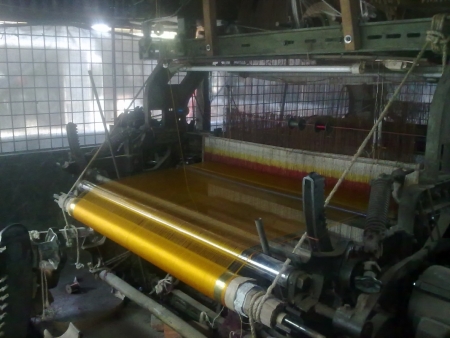 মাঝারি শিল্পের বৈশিষ্ট্যঃ
১। মূলধন ১০-৩০ কোটি টাকার মধ্যে।
২। শ্রমিক সংখ্যা ১০০-২৫০ এর মধ্যে।
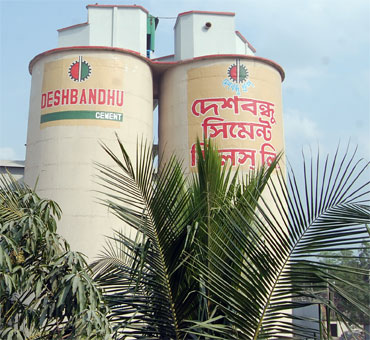 বৃহৎ শিল্পেরর বৈশিষ্ট্যঃ
১। মূলধন ৩০ কোটি টাকার অধিক।
২। শ্রমিক সংখ্যা ২৫০ জনের অধিক।
জোড়ায় কাজ
কুটির শিল্প ও ক্ষুদ্র শিল্পের পার্থক্য নির্ণয় কর।
দলীয় কাজ
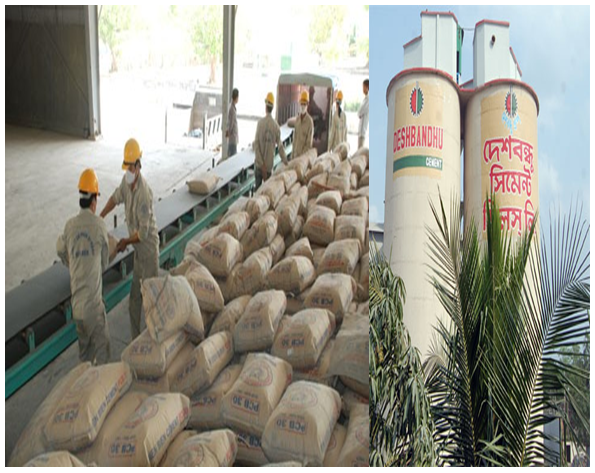 বাংলাদেশের অর্থনীতিতে বৃহৎ শিল্পের গুরুত্ব মূল্যায়ন কর।
মূল্যায়ন
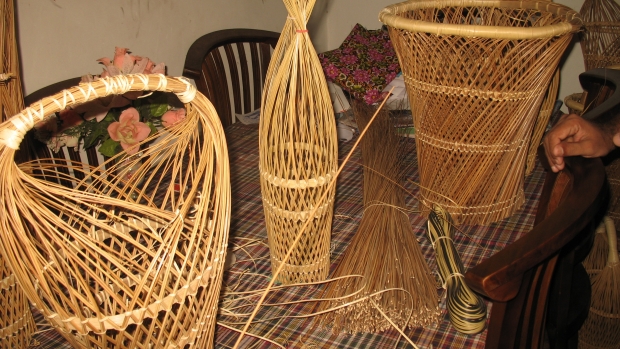 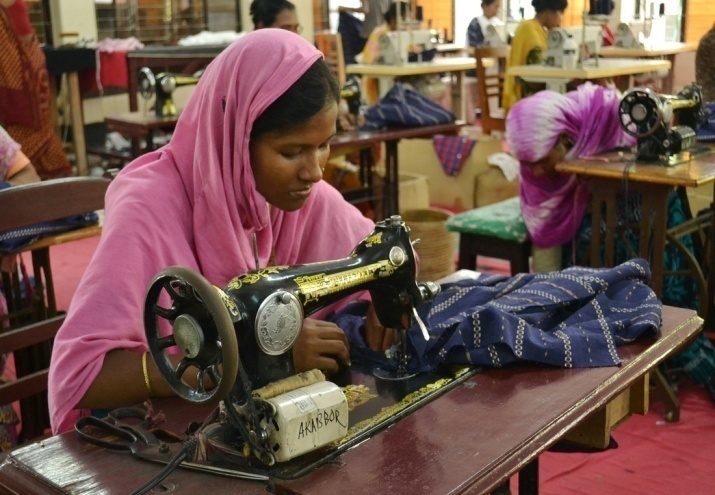 A
B
১। শিল্প কী?
২। ক্ষুদ্রশিল্পের বৈশিষ্ট্য লিখ।
৩। চিত্র A এর শিল্পটি কোন ধরনের ? বর্ণনা কর।
৪। চিত্র B এর শিল্পের মাধ্যমে দেশের অর্থনীতির চাকা গতিশীল হবে-মূল্যায়ন কর।
বাড়ির কাজ
প্রশ্নঃ কর্মসংস্থান সৃষ্টিতে কুটিরশিল্পের ভূমিকা মূল্যায়ন কর।
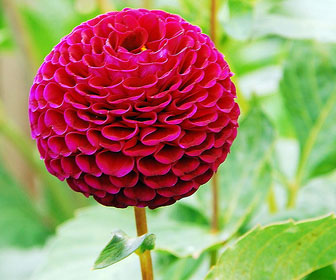 ধন্যবাদ